Совершенствование   условий, созданных в ДОУ  для эффективной социализации ребенка дошкольного возраста
Социализация
процесс усвоения человеком правил поведения, социальных норм, моральных ценностей, умений, навыков, знаний и психологических установок, которые дают ему возможность нормально взаимодействовать с остальными людьми
Проблемы социализации
«Дворовая социализация»;
Постоянный контроль со стороны взрослых;
Отсутствие разновозрастного общения;
«Технологизация  быта»
В соответствии с ФГОС ДО образовательная  программа ДОУ   формируется как программа психолого-педагогической поддержки позитивной социализации и индивидуализации, развития личности детей дошкольного возраста
Совершенствование   условий, созданных в ДОУ  для эффективной социализации ребенка дошкольного возраста
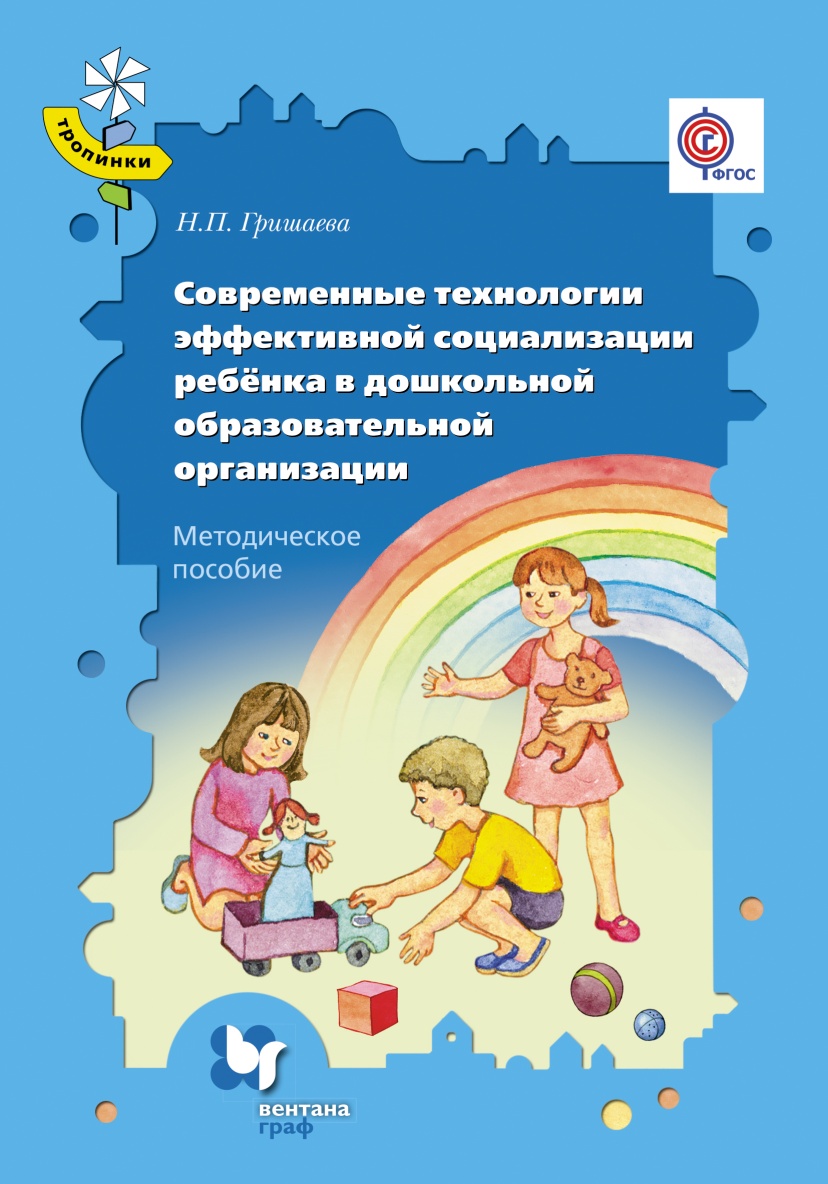 Задача ДОУ
Организация дружественного социума на территории детского сада для развития социальных навыков у дошкольников
Технологии социализации
Клубный час
Рефлексивный круг
Дети-волонтёры
Социальная акция
Цели клубного часа
воспитывать у детей самостоятельность и ответственность;
учить детей ориентироваться в пространстве;
воспитывать дружеские отношения между детьми различного возраста;
 уважительное отношение к окружающим;
Формировать умение планировать свои действия и оценивать их результаты;
Учить детей вежливо выражать свою просьбу, благодарить за оказанную услугу;
Формировать умение решать спорные вопросы и улаживать конфликты;
Поощрять попытки ребенка осознанно делиться с педагогом и другими детьми разнообразными впечатлениями.
В течение часа дети могут свободно перемещаться по всему зданию
 (участку детского сада), 
соблюдая определенные правила поведения
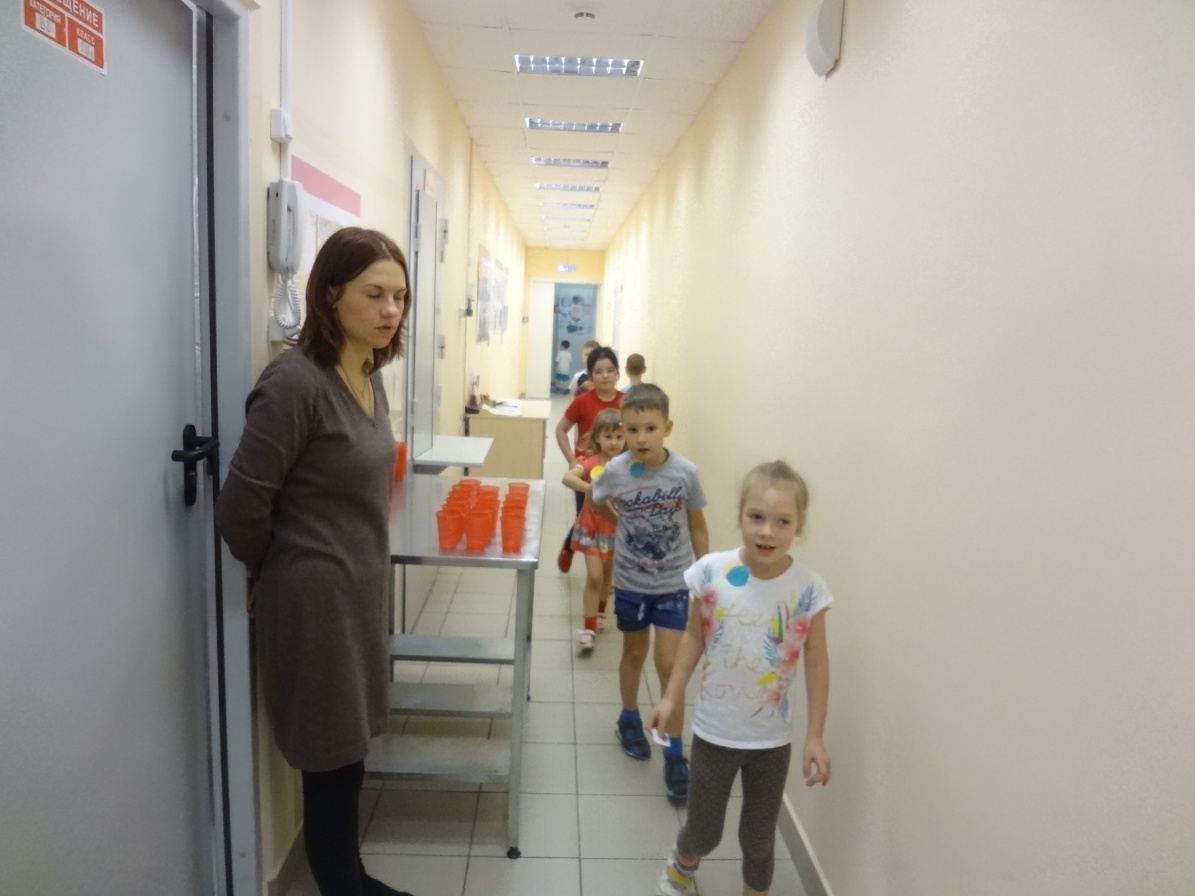 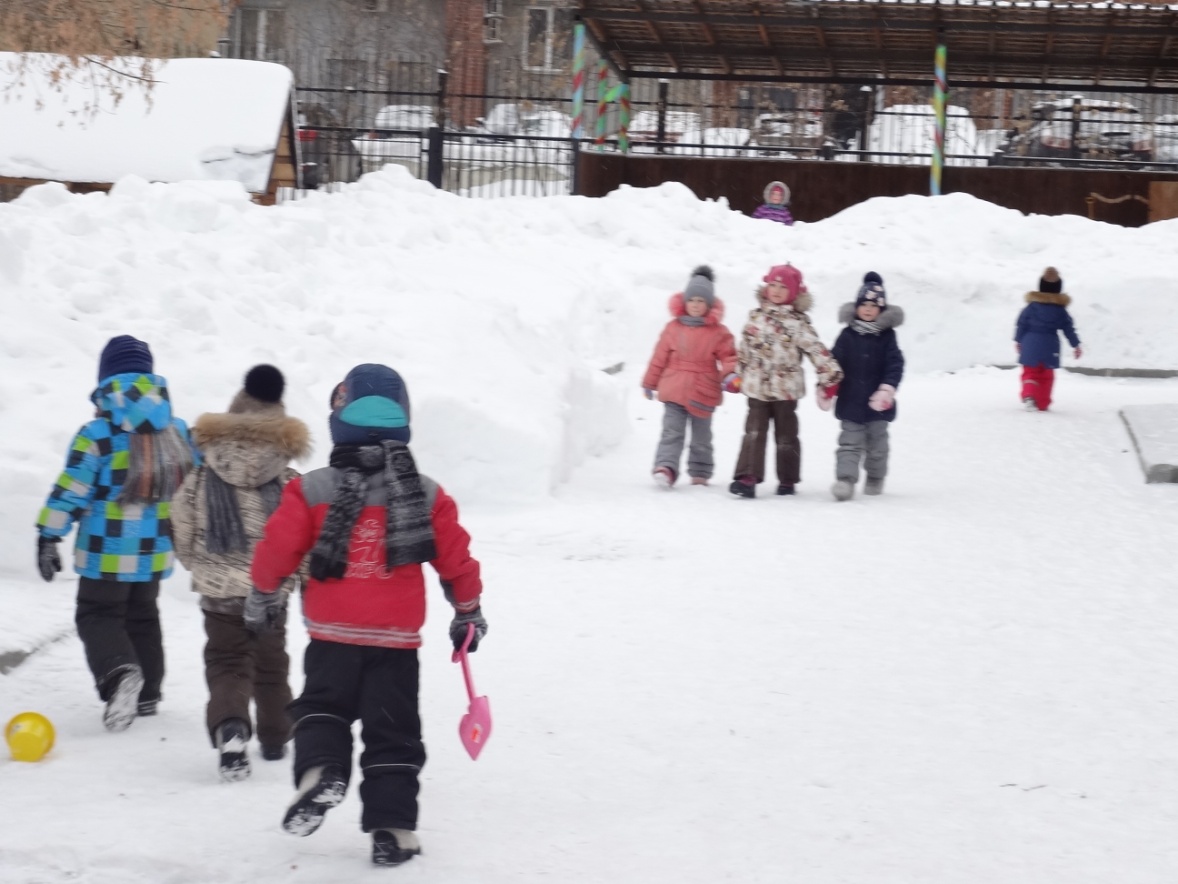 Правила клубного часа
Говори «здравствуйте» и «до свидания», когда входишь в другую группу;
 Если взял игрушку поиграть, положи ее на место, когда уходишь;
Не отнимай игрушки у других детей, если они взяли ее первыми;
Говори спокойно;
Ходи спокойно;
Возвращайся в группу по сигналу звонка;
Если не хочешь  ходить в другую группу, то можешь оставаться в своей группе или вернуться в нее, если устал.
Система «Красных кружков»
Каждому ребенку выдается три кружка. 
Кружки забирают,  если ребенок не соблюдал правила «Клубного часа».
Если у ребенка забирают один кружок, он сразу идет в группу, но не пропускает следующий «Клубный час». Если же забирают два , три кружка, то ребенок пропускает следующий клубный час.
Типы
Свободный 
Тематический 
Деятельностный
Творческий
Тематический «День рождение детского сада»
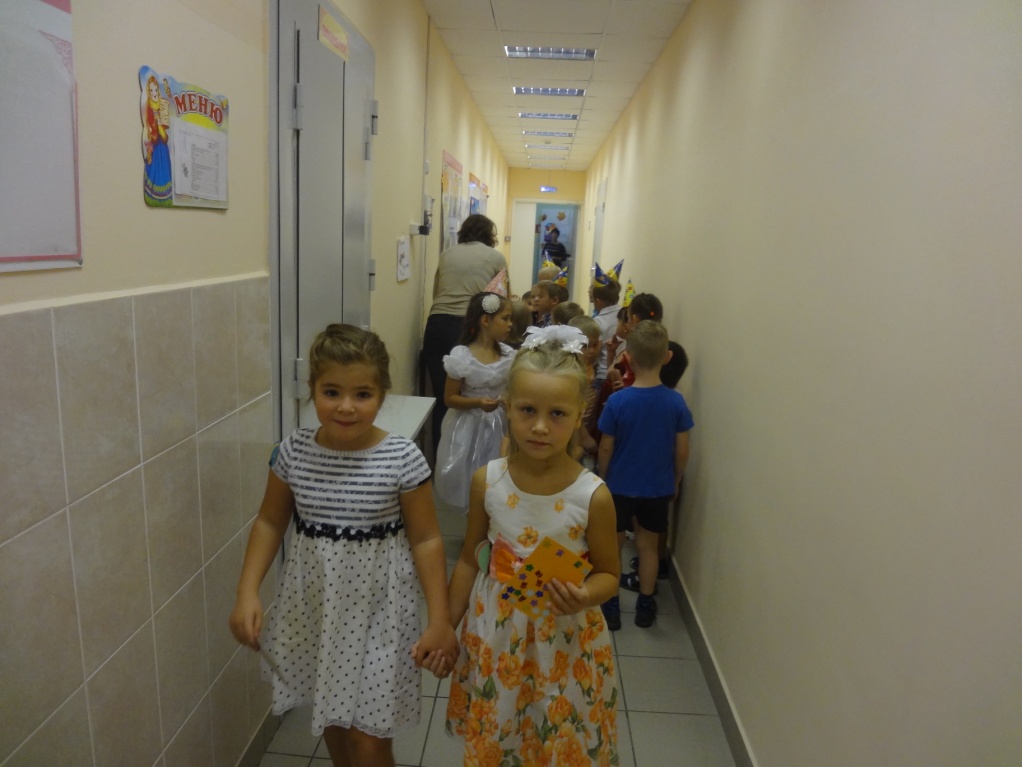 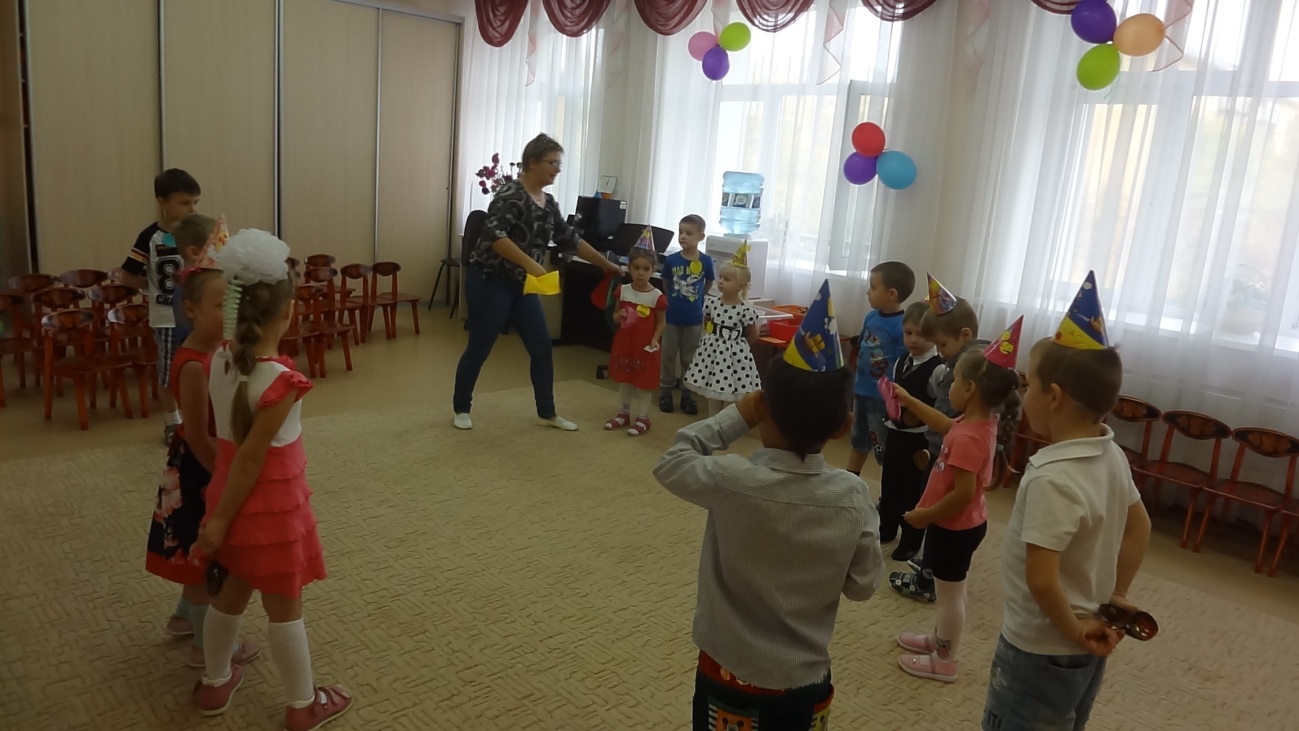 Урал –наш край родной!
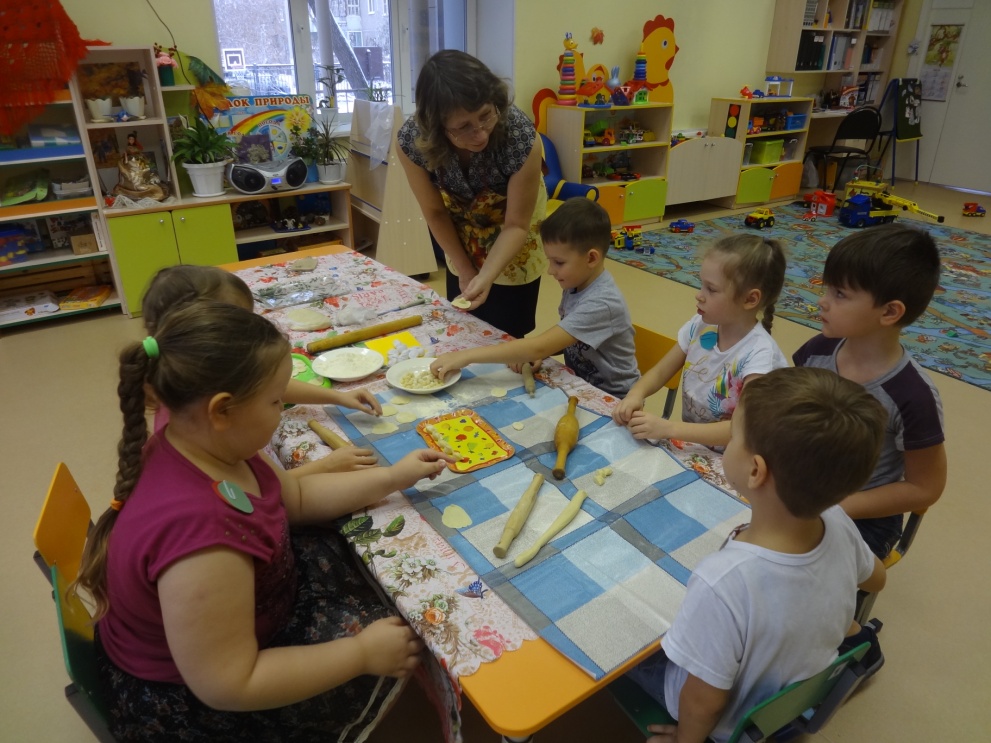 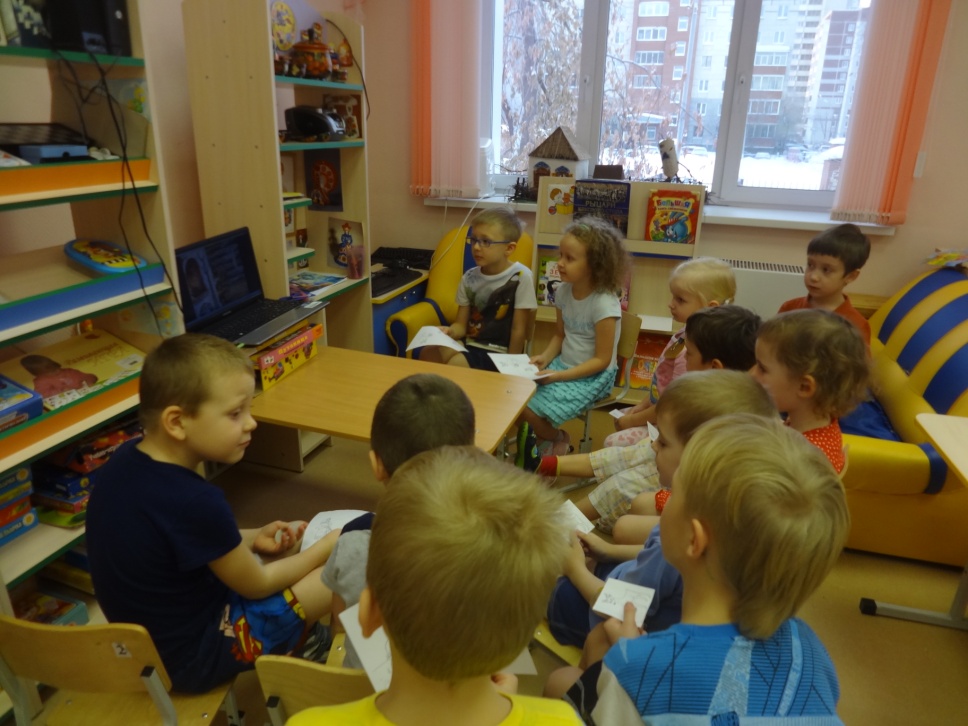 Новый год у                  ворот!
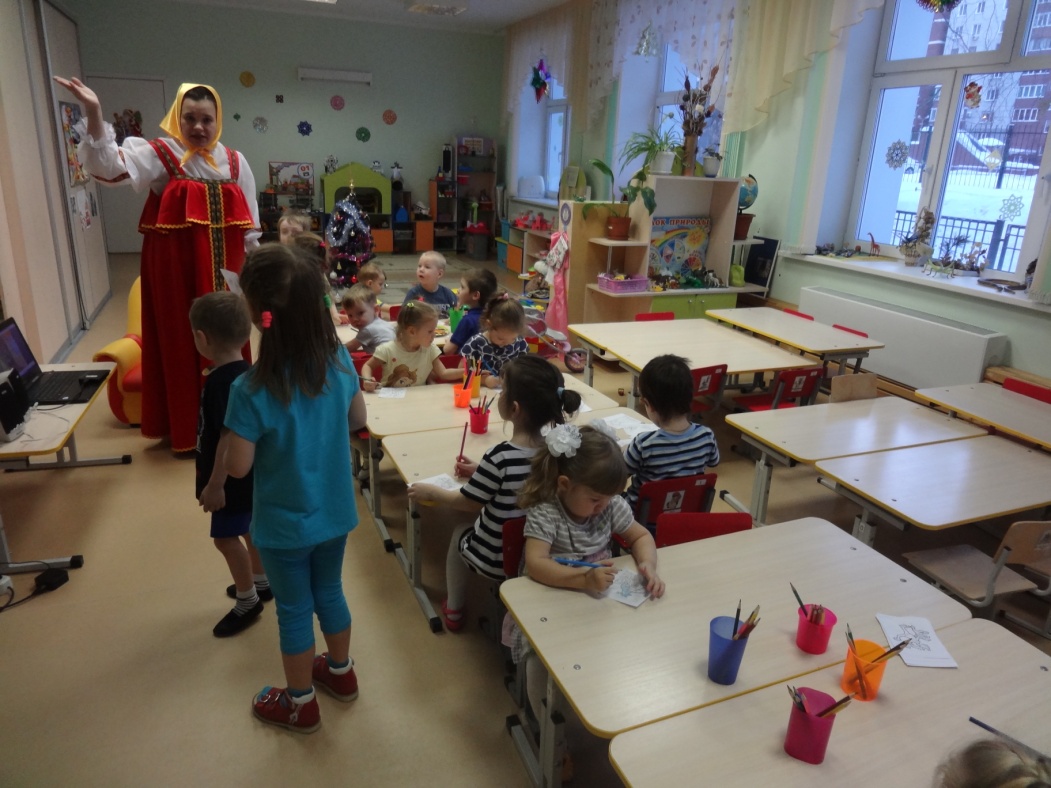 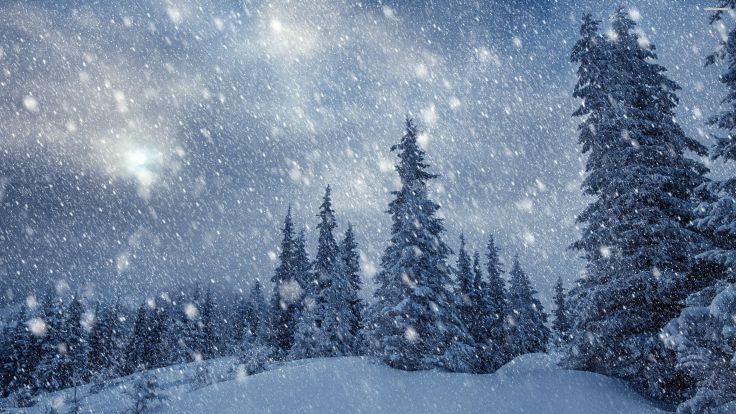 Свободный«Зимушка-зима!»
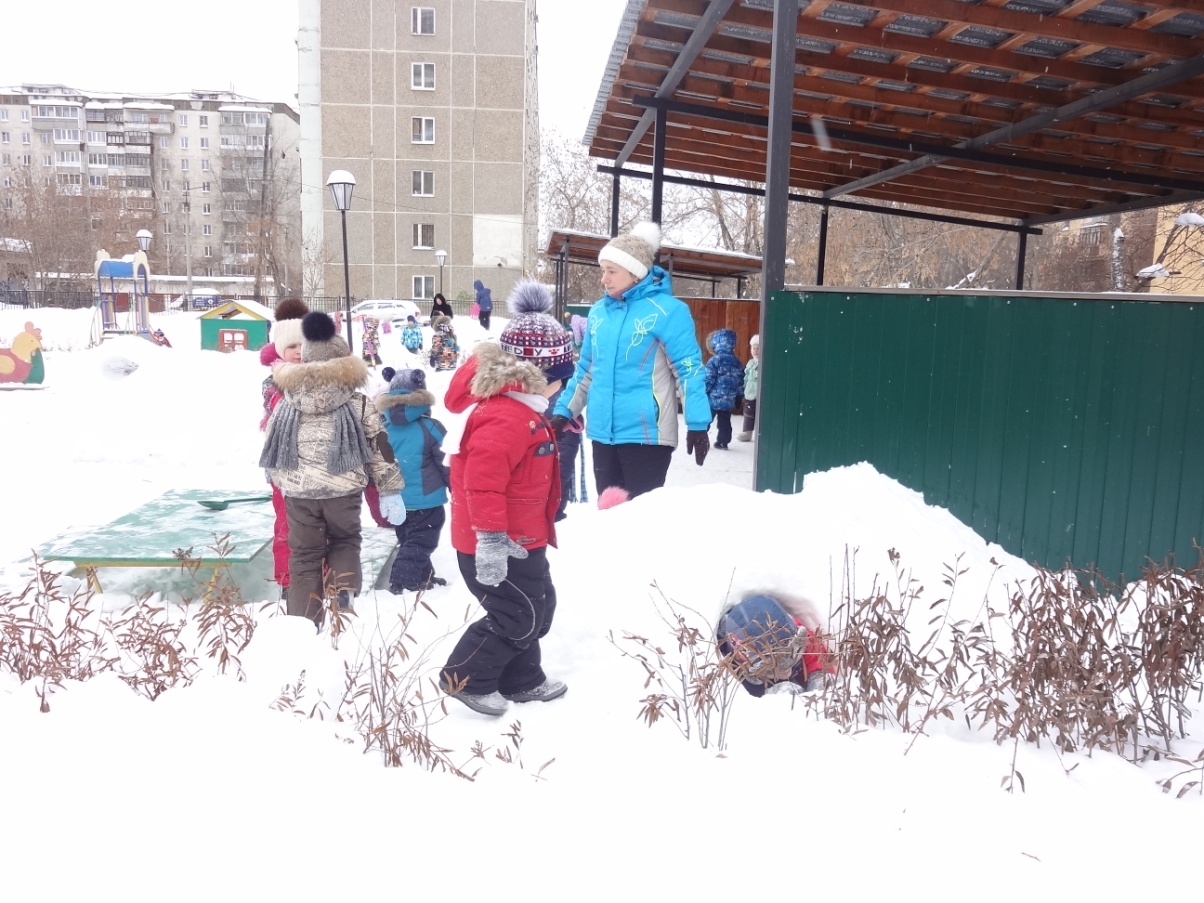 Рефлексивный круг
Воспитатель следит, чтобы дети не перебивали друг друга, терпеливо ожидали своей очереди говорить.
Вопросы: 
Где ты был?
Что тебе запомнилось?
Хочешь ли ты еще раз пойти туда и почему?
Удалось ли соблюдать правила, если нет, то почему
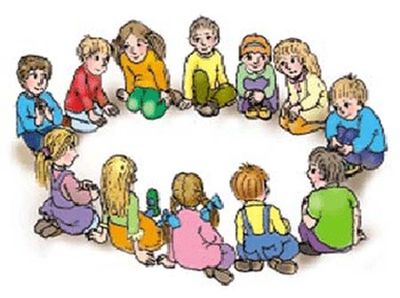 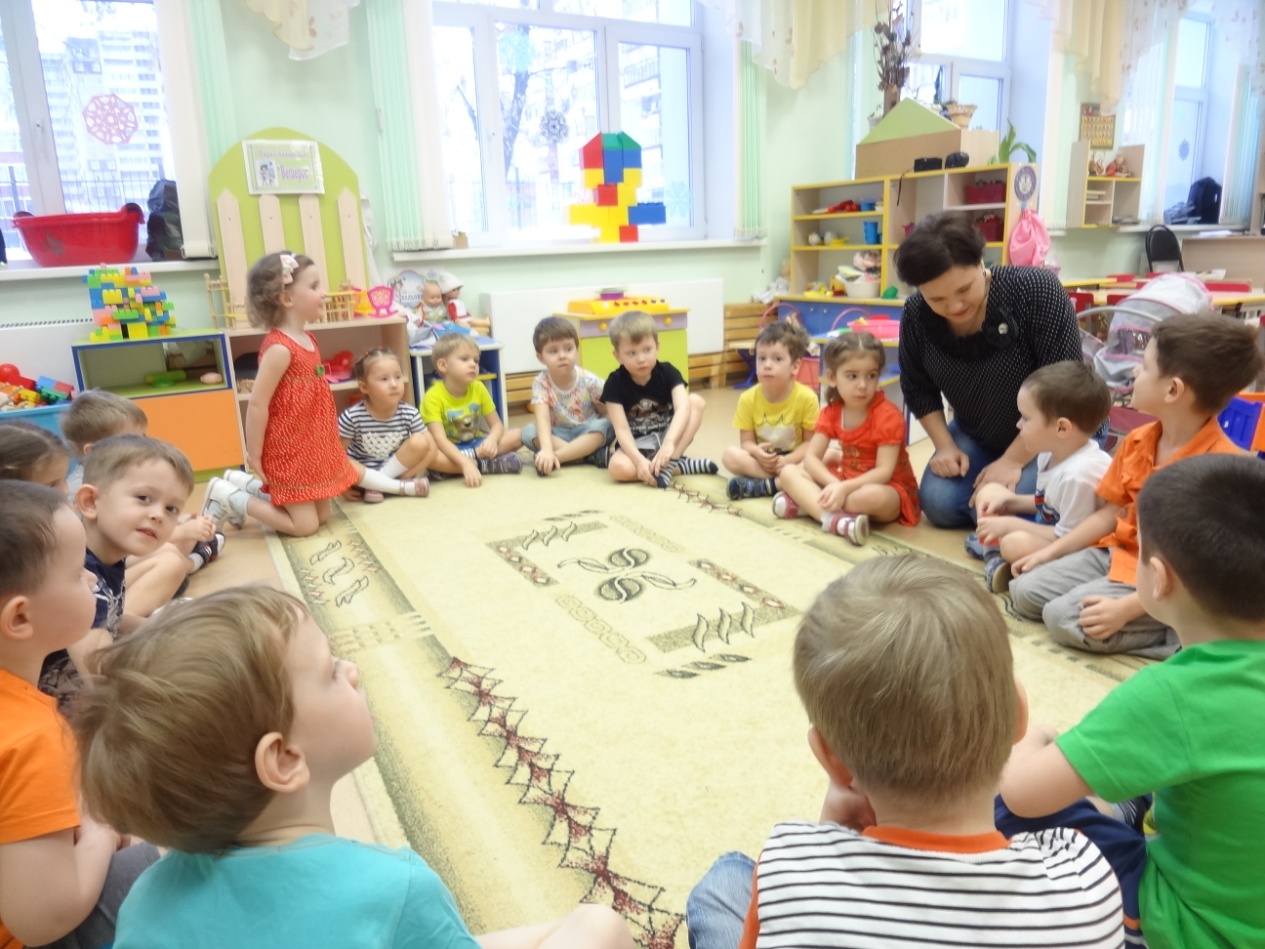 Технология «Дети-волонтеры»
Необходимо специально в каждый режимный момент предоставлять старшим детям возможность помочь младшим или научить младших.
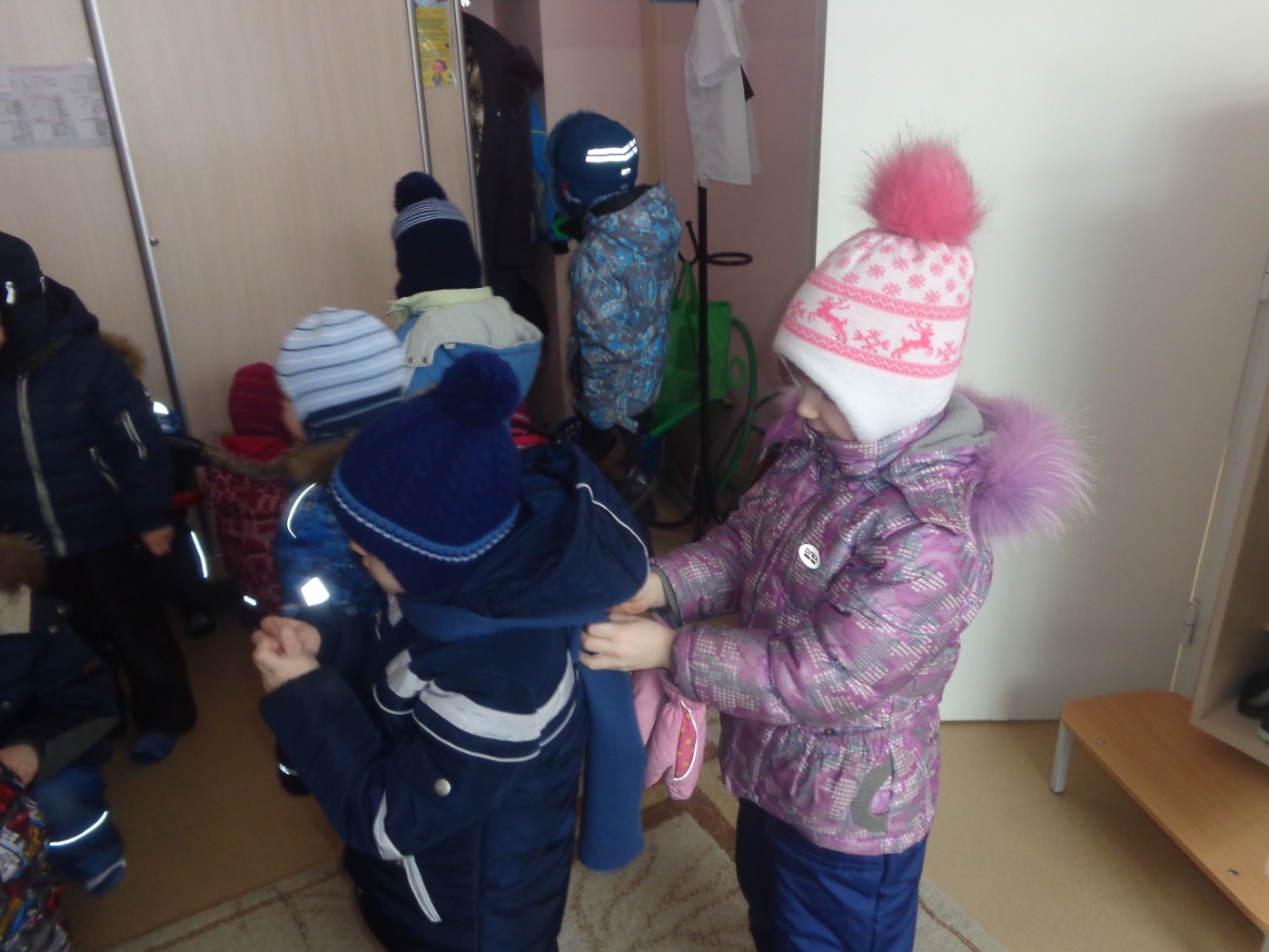 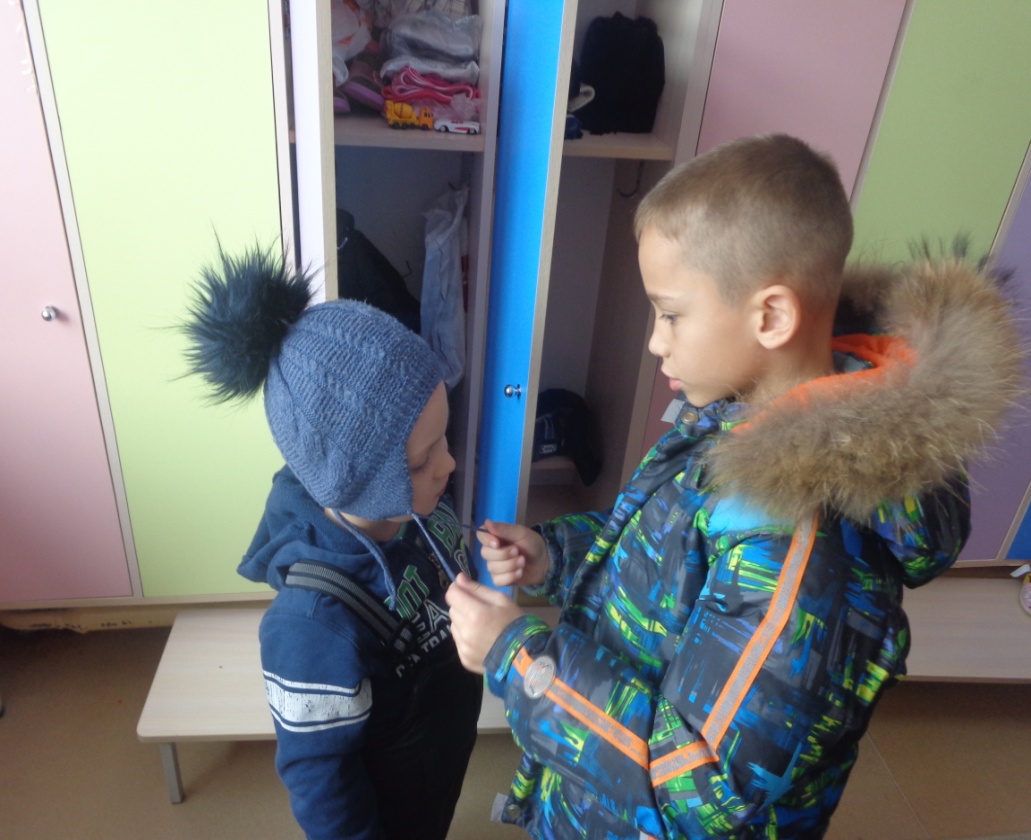 Социальная акция
Направлена на консолидацию усилий педагогов и родителей по развитию гражданской позиции у дошкольников.

Акция «Соберем макулатуру - сбережем лес!» (конец марта)

Акция «Земля – наш общий дом!» (апрель)

Акция «Цветущий двор детского сада» (июнь)
Спасибо за внимание!